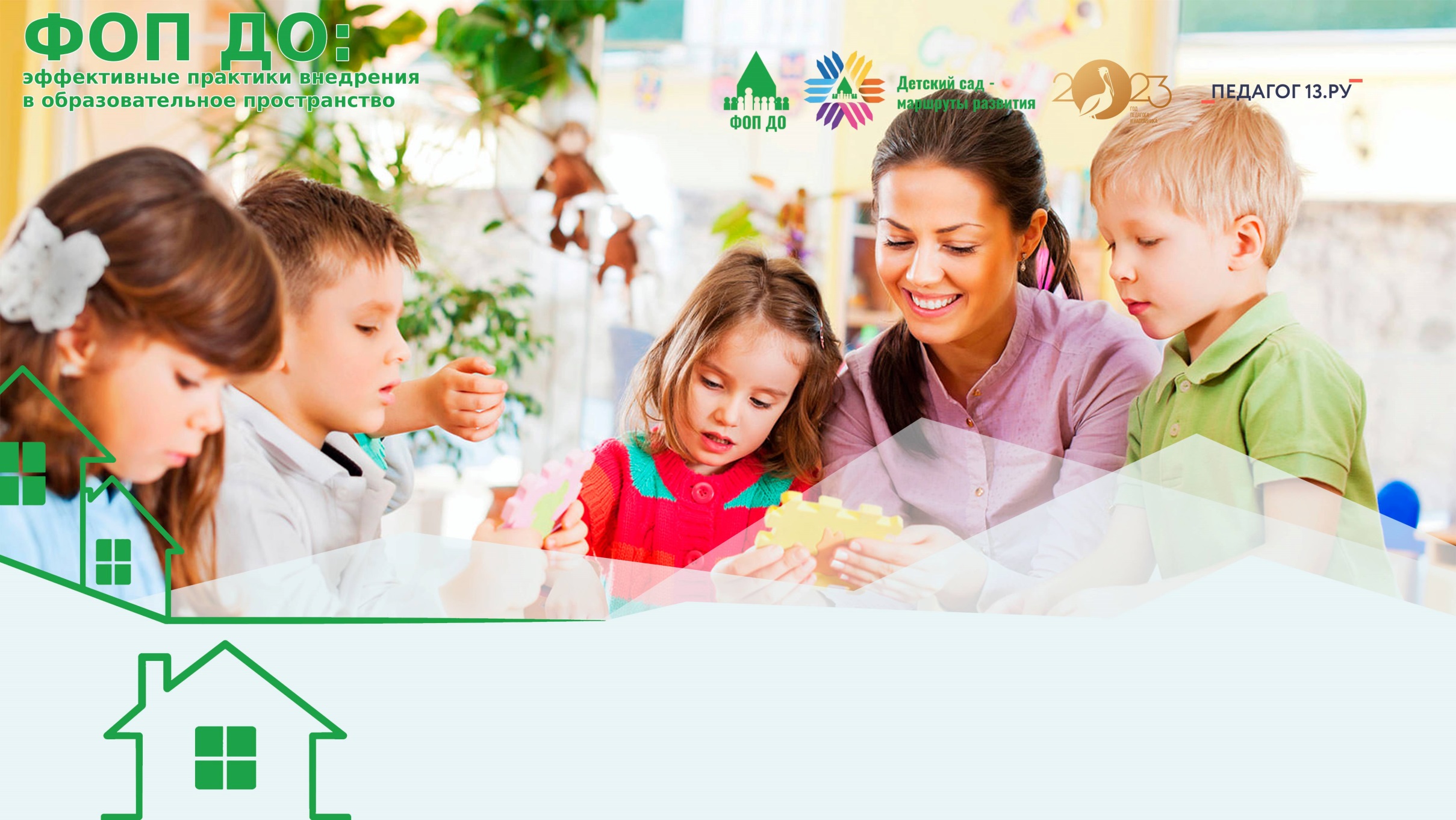 ДОКЛАД «Тема»
Фамилия, имя, отчество, должность
Название образовательной организации
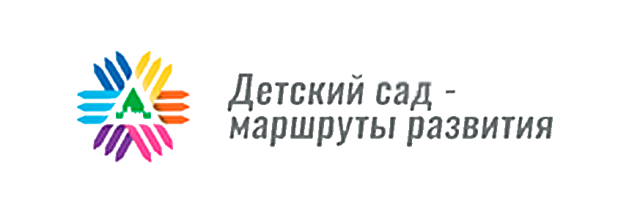 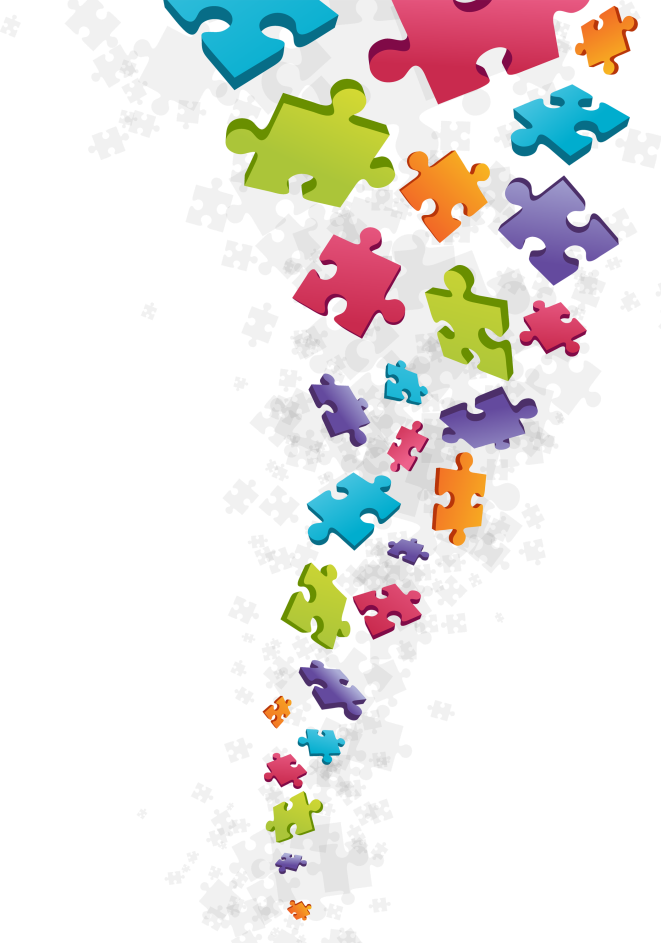 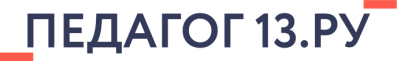 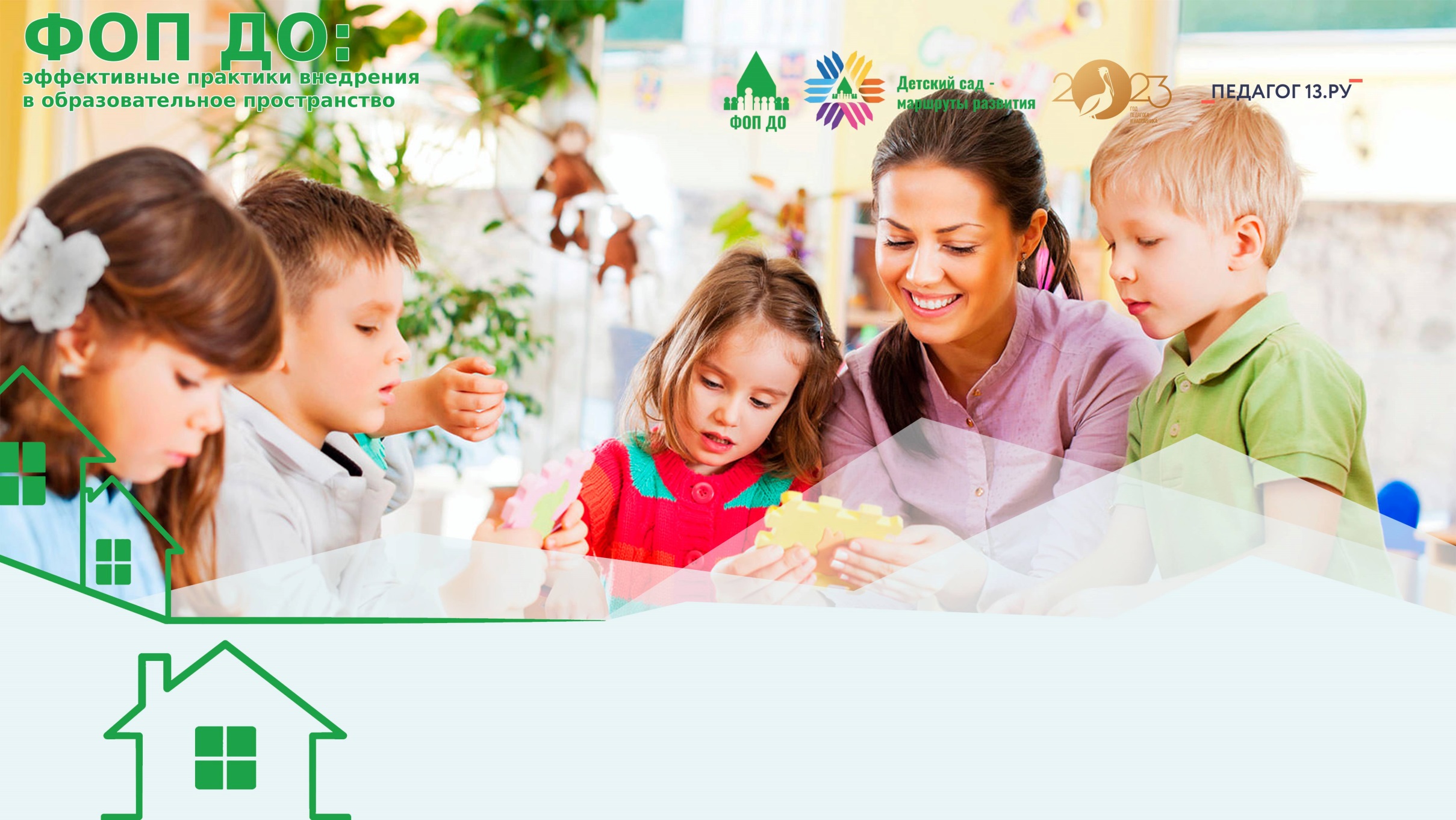 Фамилия, имя, отчество
Должность
Название образовательной организации
Электронная почта
 Сайт